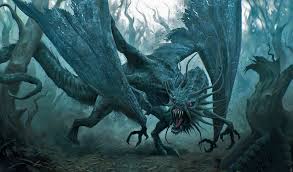 Jabberwocky
By Lewis Carroll







What is the poem about?
What happened in each part?
1 – the first stanza is a type of "background" exposition, the time – "coloring" the poem's mood
2 -   Warning: Someone talks to someone (his son) telling him to be careful from different things
3 -   Going on the quest: the son takes a sword, looks for something, rests by a tree4 -  Arrival of the foe: As he stands in thought, a Jabberwocky appears – its description is given5-  The battle: What does the hero do?  Fights with it, kills it and goes back with its head victorious 6 - Hero's welcome: the father is very glad to see him (chortled in his joy, come to my arms!)
7 - Repeat the first stanza: the time in which the poem is told or in which the story started taking place
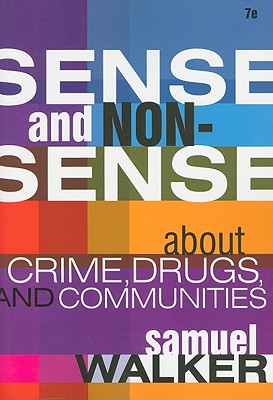 We use cause and effect to infer a logical outcome
In poetry we use logic to infer what the meaning is when it is sometimes unclear

Metaphor: Her hair was gold.
-we know her hair wasn’t 
metal but can infer it was 
shiny and blonde
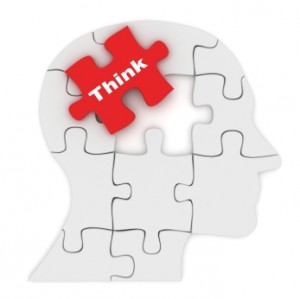 However, there is a type of poetry called “Nonsense Poetry” in which is harder to decipher what the poet is saying.
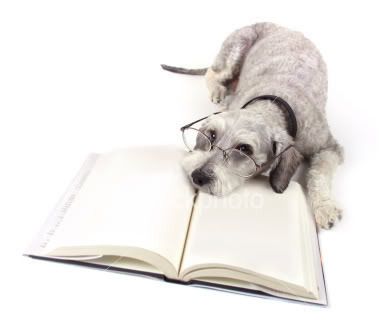 Portmanteau Words
New words that are formed from two words or parts of words which are fused to give new meaning

Examples:
Brunch-Breakfast and lunch
Ginormous-Gigantic and enormous
Brangelina-Brad Pitt and Angelina
*Chortle-chuckle and snort
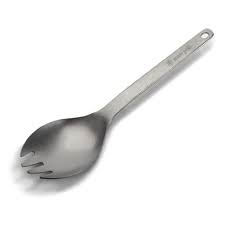 Can you find some Portmanteau words in the Jabberwocky poem?
Some Portmanteau Words found in the poem:
1)frumious (fuming, furious) 
2) uffish (gruffish, roughish, huffish) 
3) burble (bleat, murmer, warble) 
4) mimsy (flimsy, miserable) 
5) mome (from home)
6) galumph (gallop, jump) 
7) slithy (lythe, slimy) 
8) frabjous (fabulous, joyous) 
9) chortle (chuckle, snort)
L.Carroll shows us with enough recognizable words and proper organization of language we can still figure out the plot.
Activity: use the list of words below to help you create your own portmanteau words. Then, Use your own portmanteau words in a short piece of writing! This can be a narrative poem or in a paragraph.
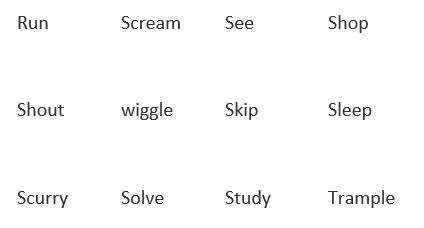 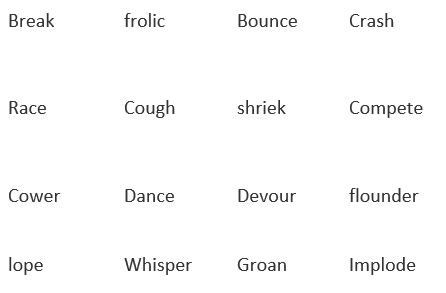